Julius Caesar Notes
Instructions for copying the notes
Fold your paper into thirds. See picture below. You will end up with 6 boxes. Title the notes, “Julius Caesar notes.” Copy the information from this Powerpoint in the boxes. Make sure to write the heading for EACH BOX!
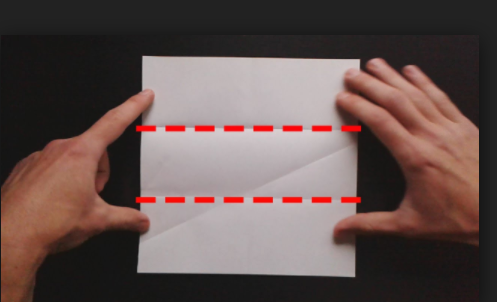 Overlapping themes and terms for Antigone and Julius Caesar
4. THEMES 
1. External vs Internal conflict 
Example in Antigone: Antigone’s conflict with Creon is external, Antigone’s choice to commit suicide (internal)
In Julius Caesar- Senators killing Caesar (external), Brutus’ chooses to be part of the conspiracy (internal)
2. Fate vs Free will
Antigone: Oedipus’ curse vs the choices the characters make
Julius Caesar: Cassius says they are “masters of their fate,” but their lives end differently than they planned
3. Law and Order
Antigone: Creon’s argument that without law there is anarchy. Laws protect the citizens, the gods, etc.
Julius Casear: The conspirators belief that a ruler who is too ambitious is a danger to the law (democracy) or Rome.
5. TERMS
Paradox- Antigone- “dusty joy of battle”
Julius Cesar- “cowards may die many times before their deaths” 
Tragedy- Antigone- Creon suffers because of the deaths of Antigone, Haemon, and Eurydice
Julius Cesar- suffering of Brutus and Cassius after their part in the assassination and their deaths
Situational Irony
Antigone: Crowd in Thebes is expecting the person who defied Creon’s law to be a man, in comes Antigone
Julius Caesar: After Caesar’s assassination, the crowd sides with whomever is speaking.
Box 6 will be completed during the readings of Julius Caesar.
6. Questions/Annotations